Предотвращение и урегулирование конфликта интересов в подведомственных организациях Рособрнадзора
Нормативные правовые акты, устанавливающие понятие и порядок предотвращения и урегулирования конфликта интересов:
Федеральный закон от 25.12.2008 № 273-ФЗ «О противодействии коррупции»
Постановление Правительства Российской Федерации от 05.07.2013 № 568 «О распространении на отдельные категории граждан ограничений, запретов и обязанностей, установленных Федеральным законом «О противодействии коррупции» и другими федеральными законами в целях противодействия коррупции»
Указ Президента Российской Федерации от 22.12.2015 № 650 «О порядке сообщения лицами, замещающими отдельные государственные должности Российской Федерации, должности федеральной государственной службы, и иными лицами о возникновении личной заинтересованности при исполнении должностных обязанностей, которая приводит или может привести к конфликту интересов, и о внесении изменений в некоторые акты Президента Российской Федерации»
Указ Президента Российской Федерации от 01.07.2010 № 821 «О комиссиях по соблюдению требований к служебному поведению федеральных государственных служащих и урегулированию конфликта интересов»
Нормативные правовые акты, устанавливающие понятие и порядок предотвращения и урегулирования конфликта интересов:
Приказ Рособрнадзора от 10.06.2016 № 937 «Об утверждении порядка уведомления работодателя (его представителя) работниками, замещающими отдельные должности на основании трудовых договоров в организациях, созданных для выполнения задач, поставленных перед Федеральной службой по надзору в сфере образования и науки, о возникновении личной заинтересованности при исполнении должностных обязанностей, которая приводит или может привести к конфликту интересов»
Приказ Рособрнадзора от 22.12.2016 № 2168 «Об утверждении Перечня должностей в организациях, созданных для выполнения задач, поставленных перед Федеральной службой по надзору в сфере  образования и науки, при назначении на которые граждане обязаны представлять сведения о своих доходах, об имуществе и обязательствах имущественного характера, а также сведения о доходах, об имуществе и обязательствах имущественного характера своих супруги (супруга) и несовершеннолетних детей и при замещении которых работники обязаны представлять сведения о своих доходах, расходах, об имуществе и обязательствах имущественного характера, а также сведения о доходах, расходах, об имуществе и обязательствах имущественного характера своих супруги (супруга) и несовершеннолетних детей, Порядка представления гражданами, претендующими на замещение должностей на основании трудового договора в организациях, созданных для выполнения задач, поставленных перед Федеральной службой по надзору в сфере образования и науки, сведений о доходах, об имуществе и обязательствах имущественного характера и работниками, замещающими эти должности, сведений о доходах, расходах, об имуществе и обязательствах имущественного характера, Положения об осуществлении проверки достоверности и полноты сведений, предоставляемых гражданами претендующими на замещение должностей на основании трудового договора в организациях, созданных для выполнения задач, поставленных перед Федеральной службой по надзору в сфере образования и науки, и работниками, замещающими должности в этих организациях»
Основные понятия:
Под конфликтом интересов понимается ситуация, при которой личная заинтересованность (прямая или косвенная) работника подведомственной организации влияет или может повлиять на надлежащее, объективное и беспристрастное исполнение им должностных обязанностей (осуществление полномочий)
Под личной заинтересованностью понимается возможность получения доходов в виде денег, иного имущества, в том числе имущественных прав, услуг имущественного характера, результатов выполненных работ или каких-либо выгод (преимуществ) работником подведомственной организации и (или) состоящим с ним в близком родстве или свойстве лицами (родителями, супругами, детьми, братьями, сестрами, а также братьями, сестрами родителями, детьми супругов и супругами детей), гражданами или организациями, с которыми работник подведомственной организации и (или) лица, состоящие с ним в близком родстве или свойстве, связаны имущественными, корпоративными или иными близкими отношениями
Меры по предотвращению и урегулированию конфликта интересов
Работник подведомственной организации обязан уведомить работодателя и своего непосредственного начальника о возникновении личной заинтересованности, которая приводит или может привести к конфликту интересов, как только ему станет об этом известно
При нахождении работника подведомственной организации в служебной командировке или вне пределов места работы (отпуск, болезнь) он обязан уведомить представителя нанимателя и своего непосредственного начальника о возникновении личной заинтересованности, которая приводит или может привести к конфликту интересов, в день прибытия к месту прохождения работы
Порядок уведомления работодателя (его представителя) работниками, замещающими отдельные должности на основании трудовых договоров в организациях, созданных для выполнения задач, поставленных перед Рособрнадзором, о возникновении личной заинтересованности при исполнении должностных обязанностей, которая приводит или может привести к конфликту интересов, утвержден приказом Рособрнадзора от 10.06.2016 № 937
Меры по предотвращению и урегулированию конфликта интересов
Рекомендуемый образец уведомления работодателя работниками подведомственной организации о возникновении личной заинтересованности при исполнении должностных обязанностей, которая приводит или может привести к конфликту интересов размещен на официальном сайте Рособрнадзора в информационно-телекоммуникационной сети «Интернет», в разделе «Противодействие коррупции»: http://obrnadzor.gov.ru/ru/about/Anti_corruption/
Перечень сведений, подлежащих отражению в уведомлении, должен содержать:
фамилию, имя, отчество должностного лица, на имя которого направляется уведомление;
фамилию, имя, отчество работника подведомственной организации, представившего уведомление;
замещаемая должность, наименование структурного подразделения, контактный телефон;
описание ситуации, при которой личная заинтересованность работника подведомственной организации при исполнении должностных обязанностей приводит или может привести к конфликту интересов;
описание должностных обязанностей, на исполнение которых может негативно повлиять либо негативно влияет личная заинтересованность;
предложения по урегулированию конфликта интересов;
дата подачи уведомления.
Меры по предотвращению и урегулированию конфликта интересов
Руководитель подведомственной организации передает уведомление в структурное подразделение Рособрнадзора, ответственное за деятельность по профилактике коррупционных и иных правонарушений в Рособрнадзоре
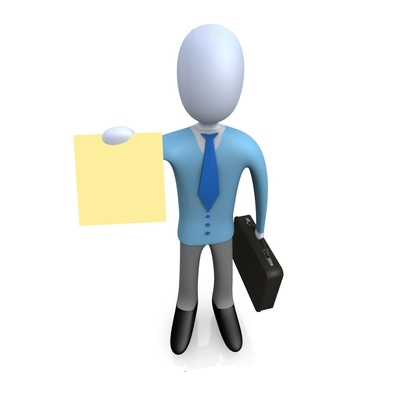 Иные работники подведомственной организации передают уведомление в подразделение или должностному лицу подведомственной организации, ответственным за деятельность по профилактике коррупционных и иных правонарушений в организациях, подведомственных Рособрнадзору
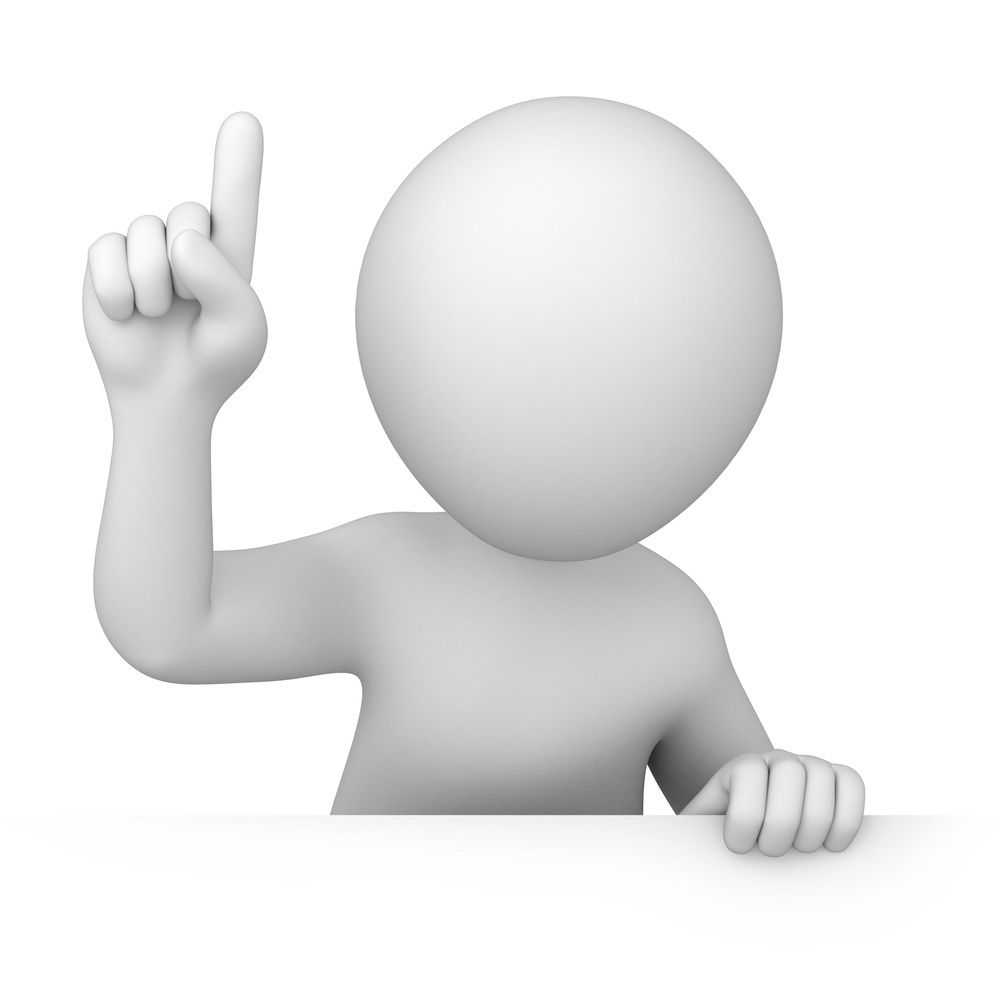 Помните!
В соответствии с пунктом 7.1 статьи 81 Трудового кодекса Российской Федерации от 30.12.2001 №  197-ФЗ  непринятие работником подведомственной организации мер по предотвращению или урегулированию конфликта интересов,  является правонарушением, влекущем:
расторжение трудового договора по инициативе работодателя